ИНТЕРНЕТ-УРОК  ПО  ПРОФОРИЕНТАЦИИ  ШКОЛЬНИКОВ
Социальный педагог: Порублева Татьяна Валентиновн       МАУ ДО ДДТ Октябрьского района  г. Ставрополь
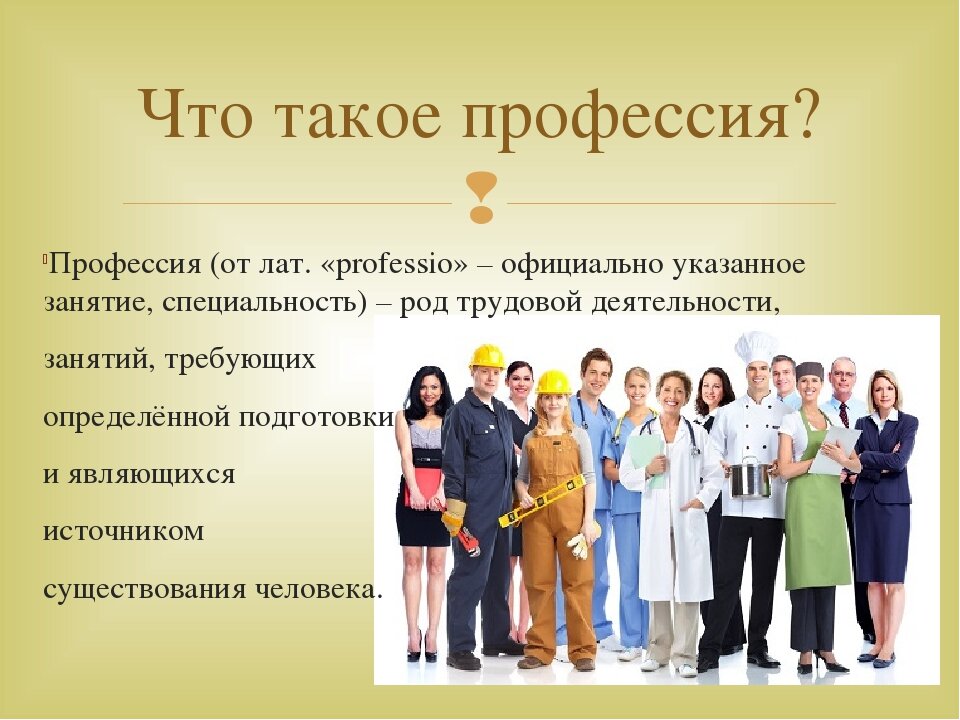 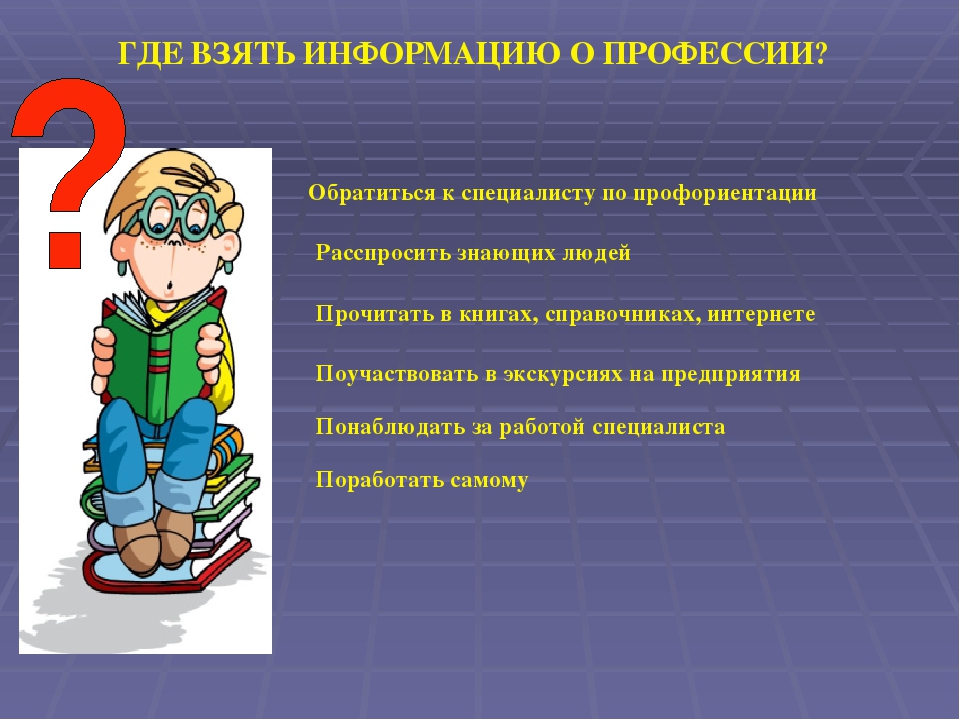 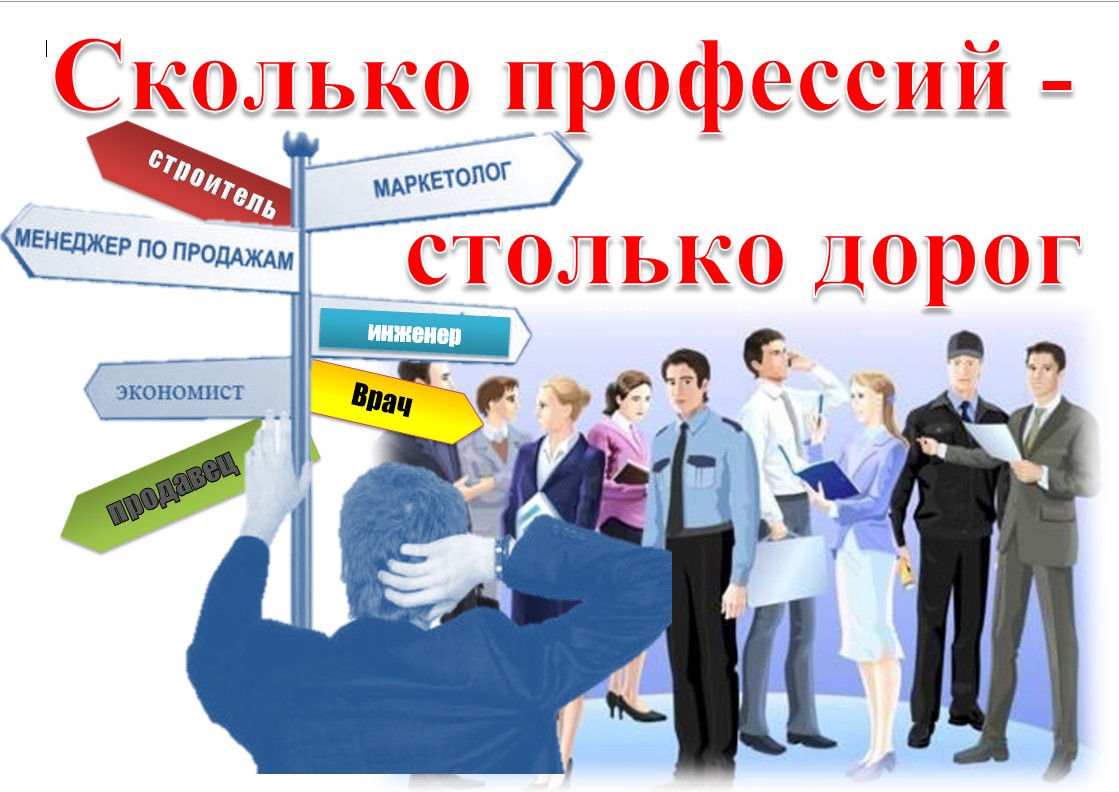 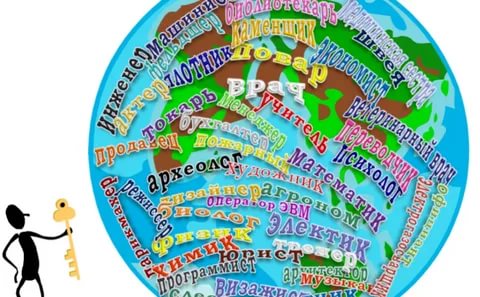 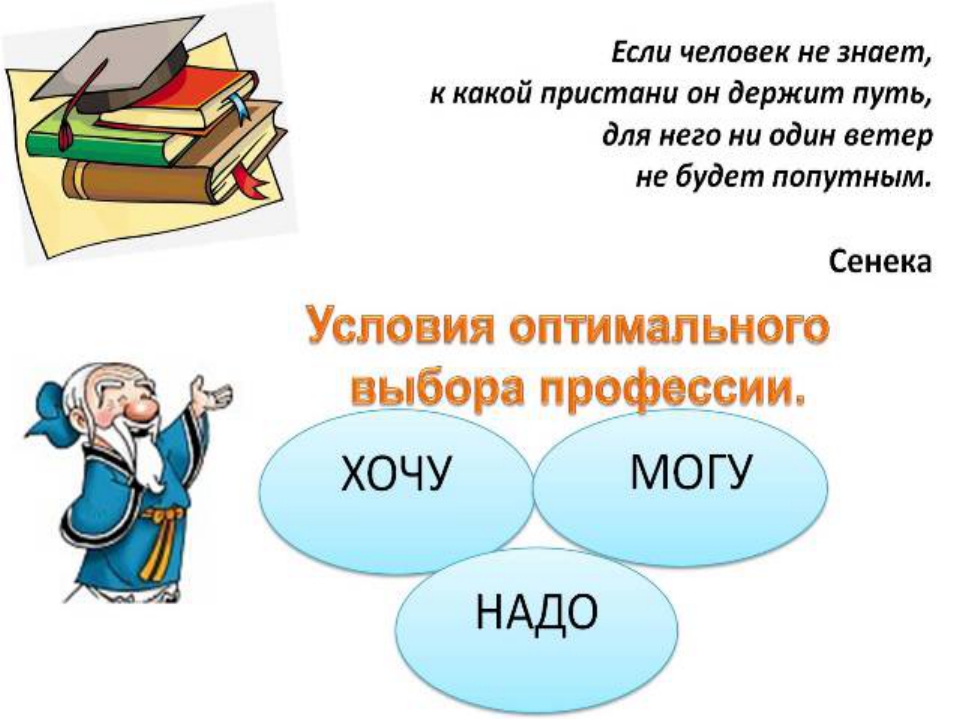 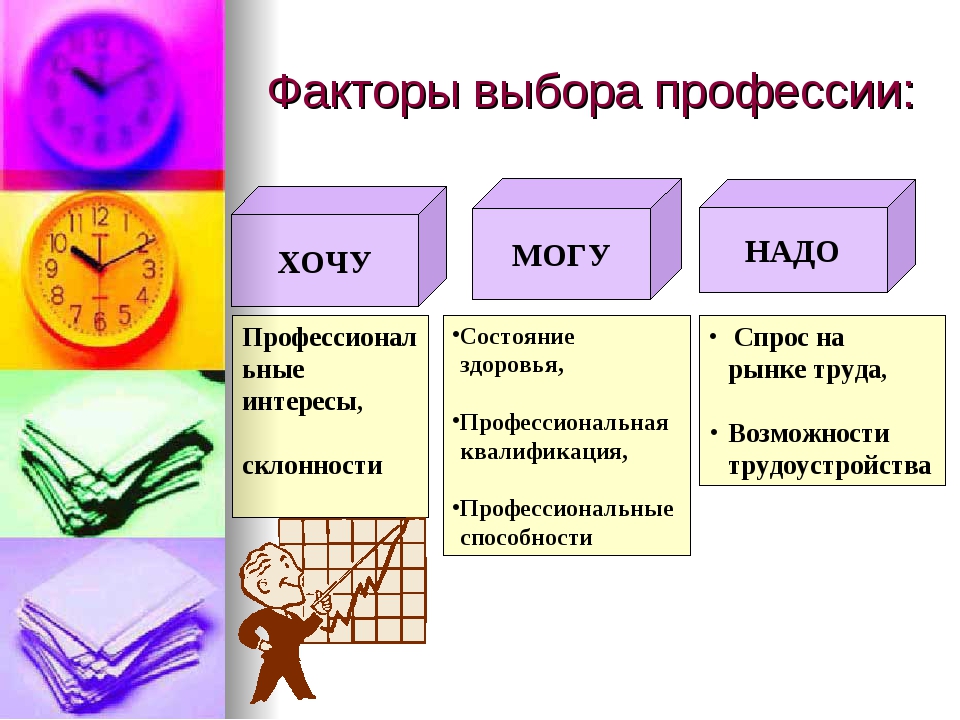 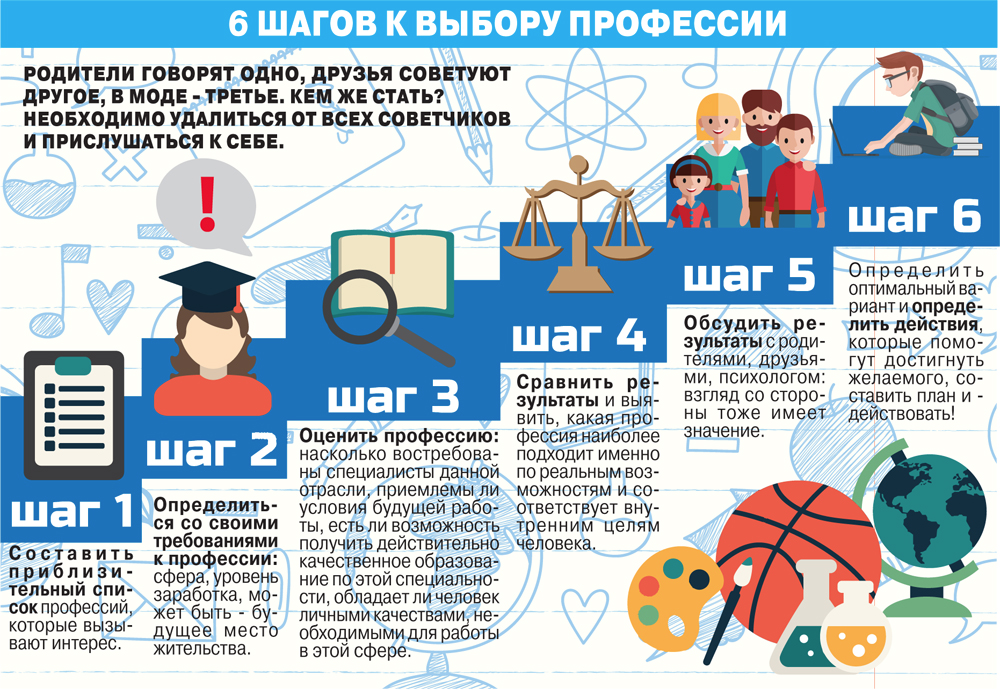 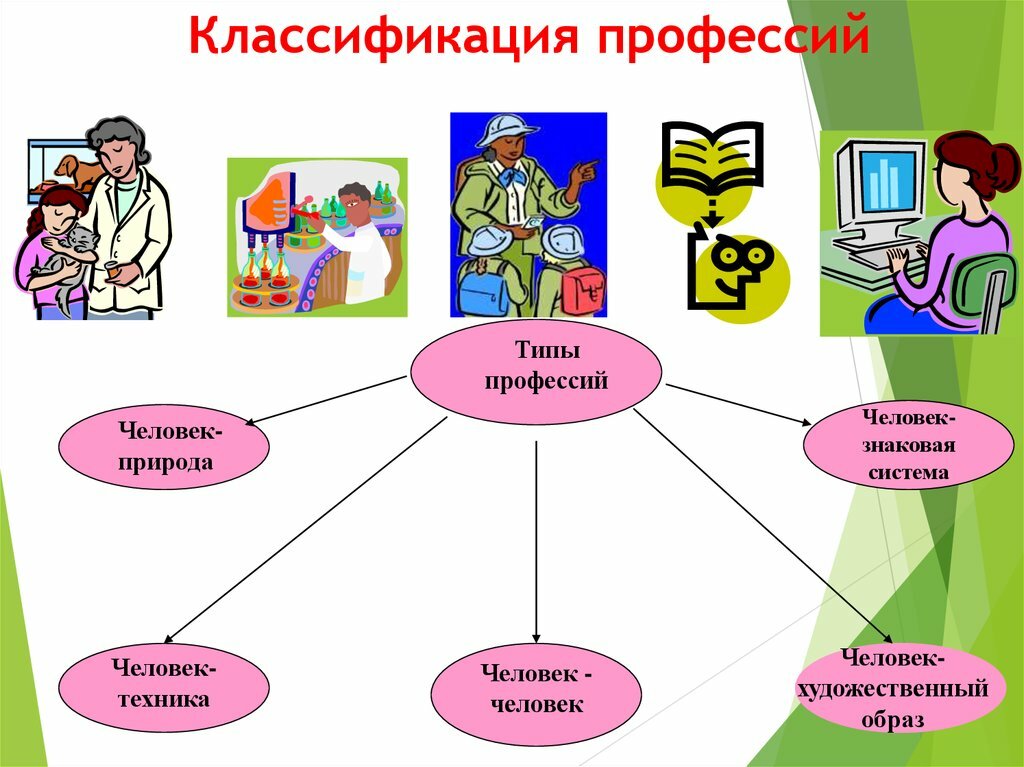 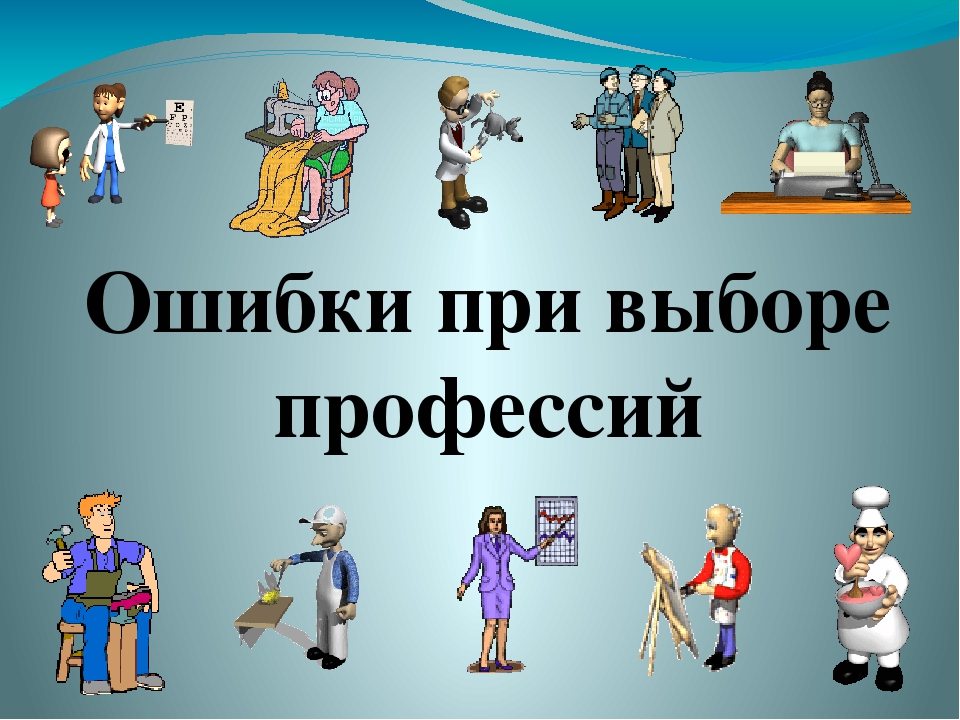 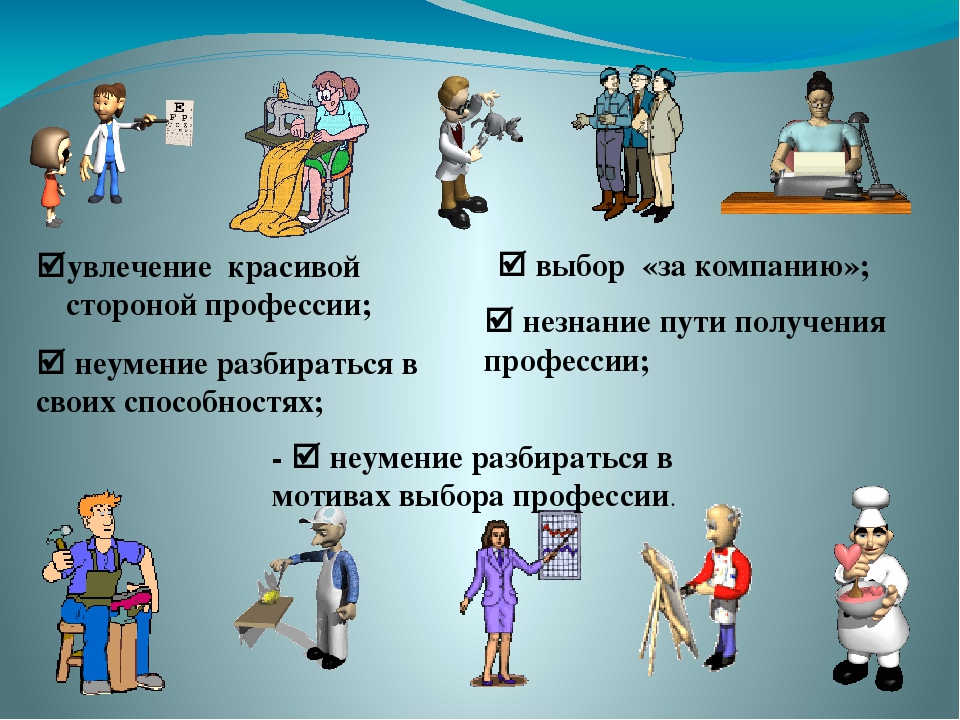 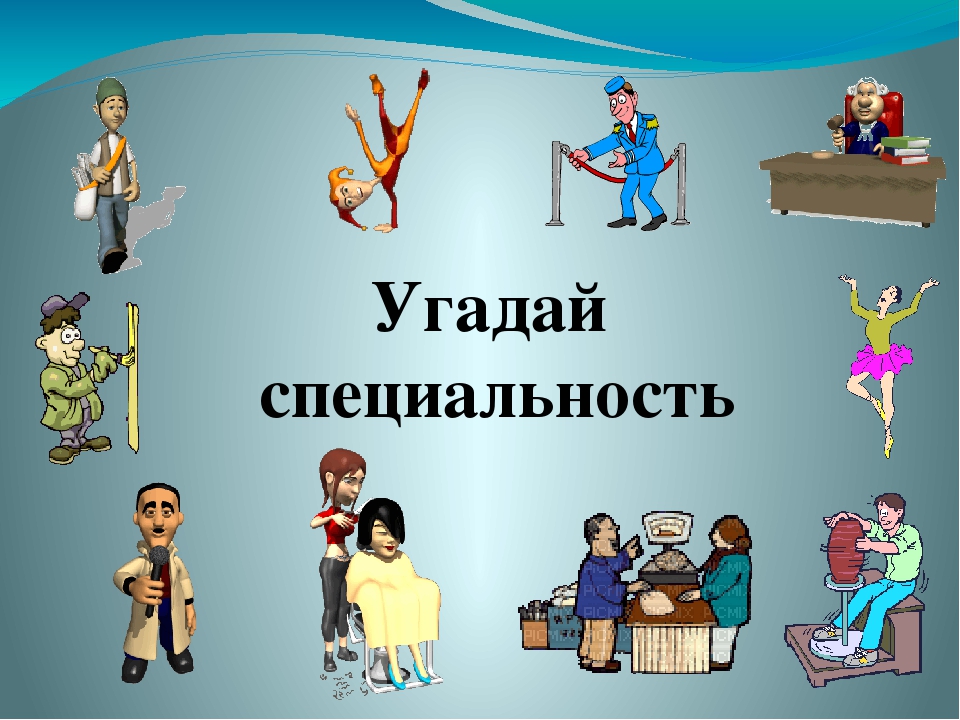 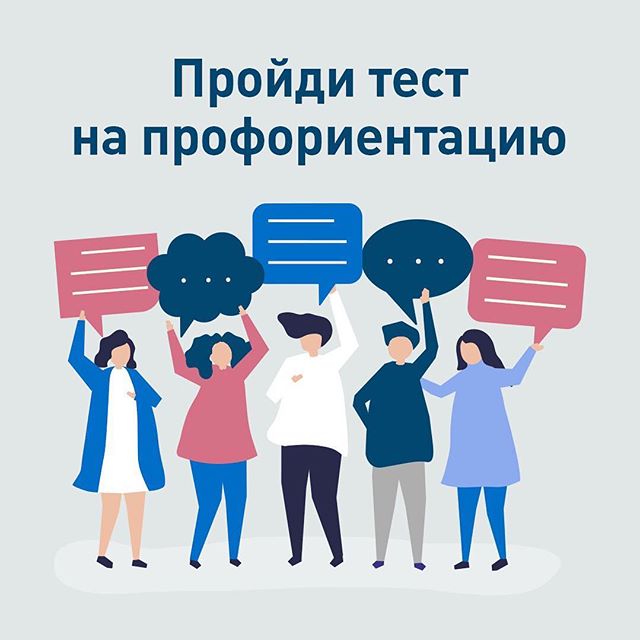 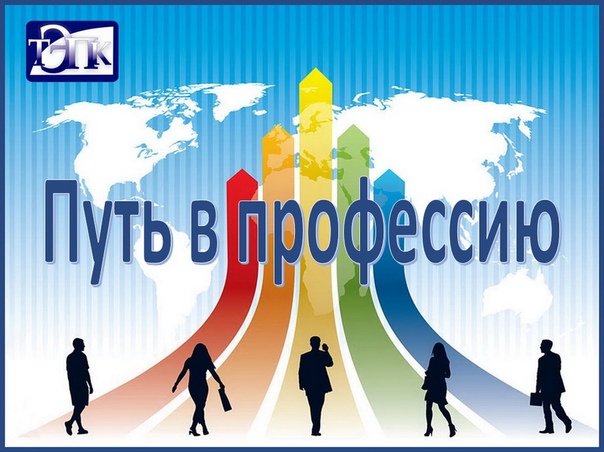 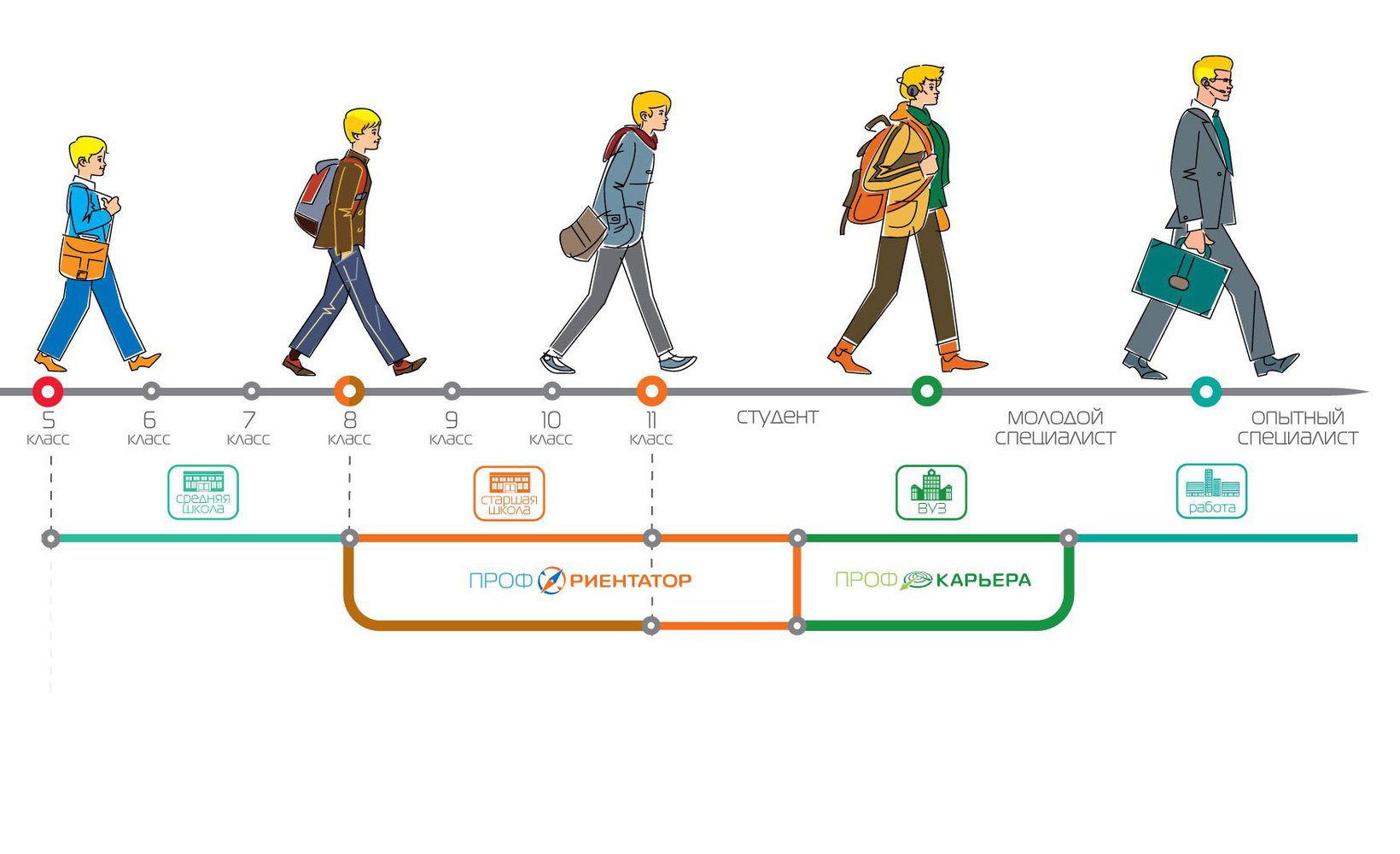 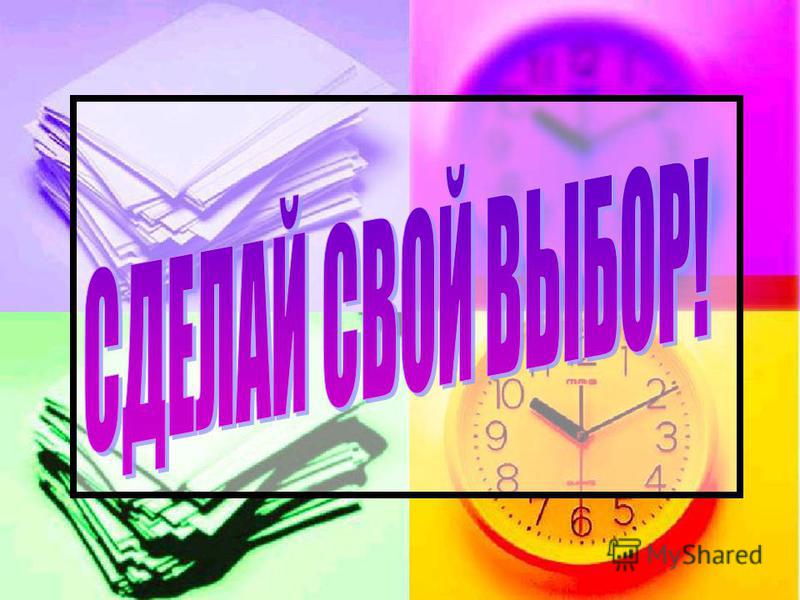